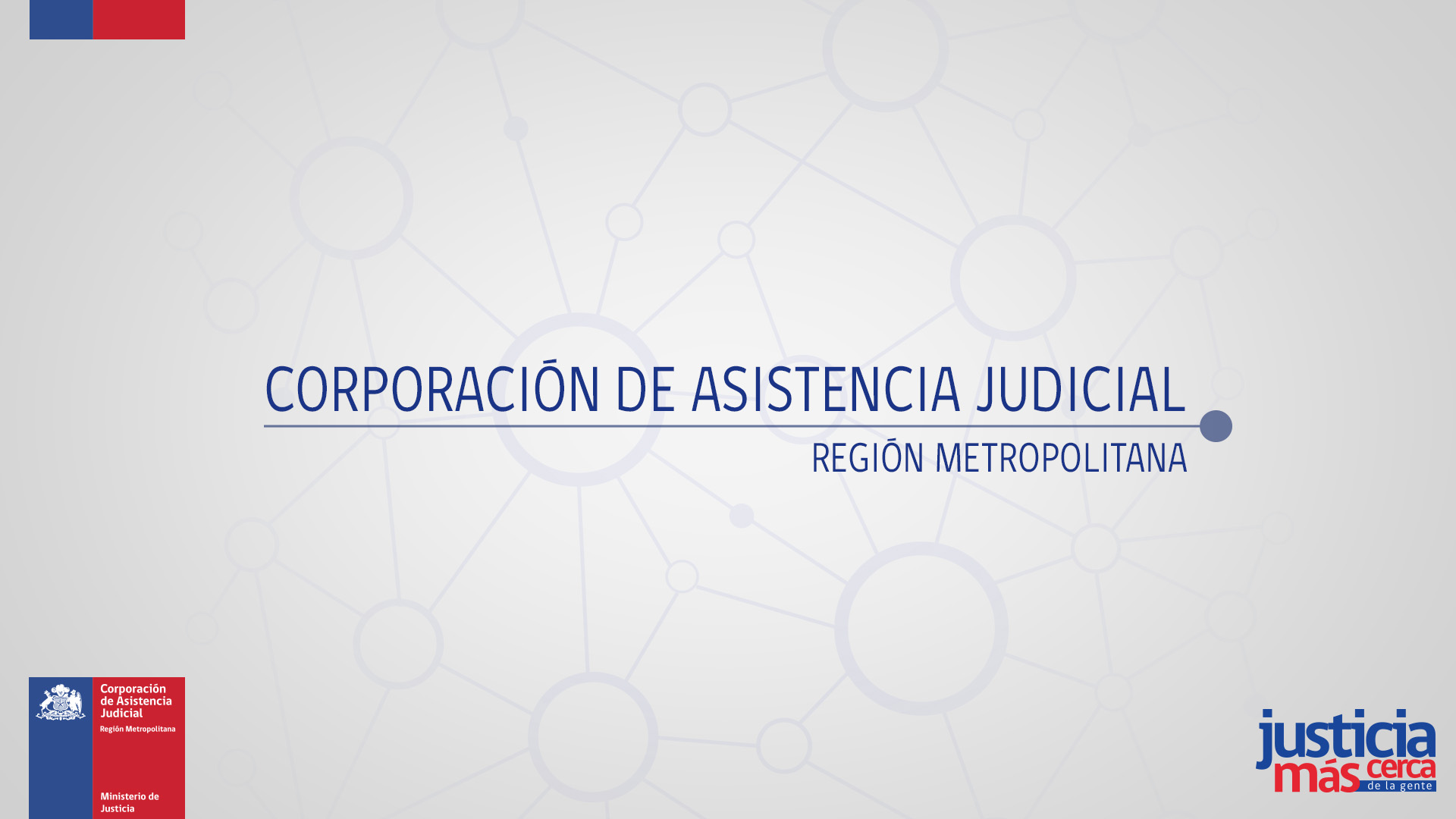 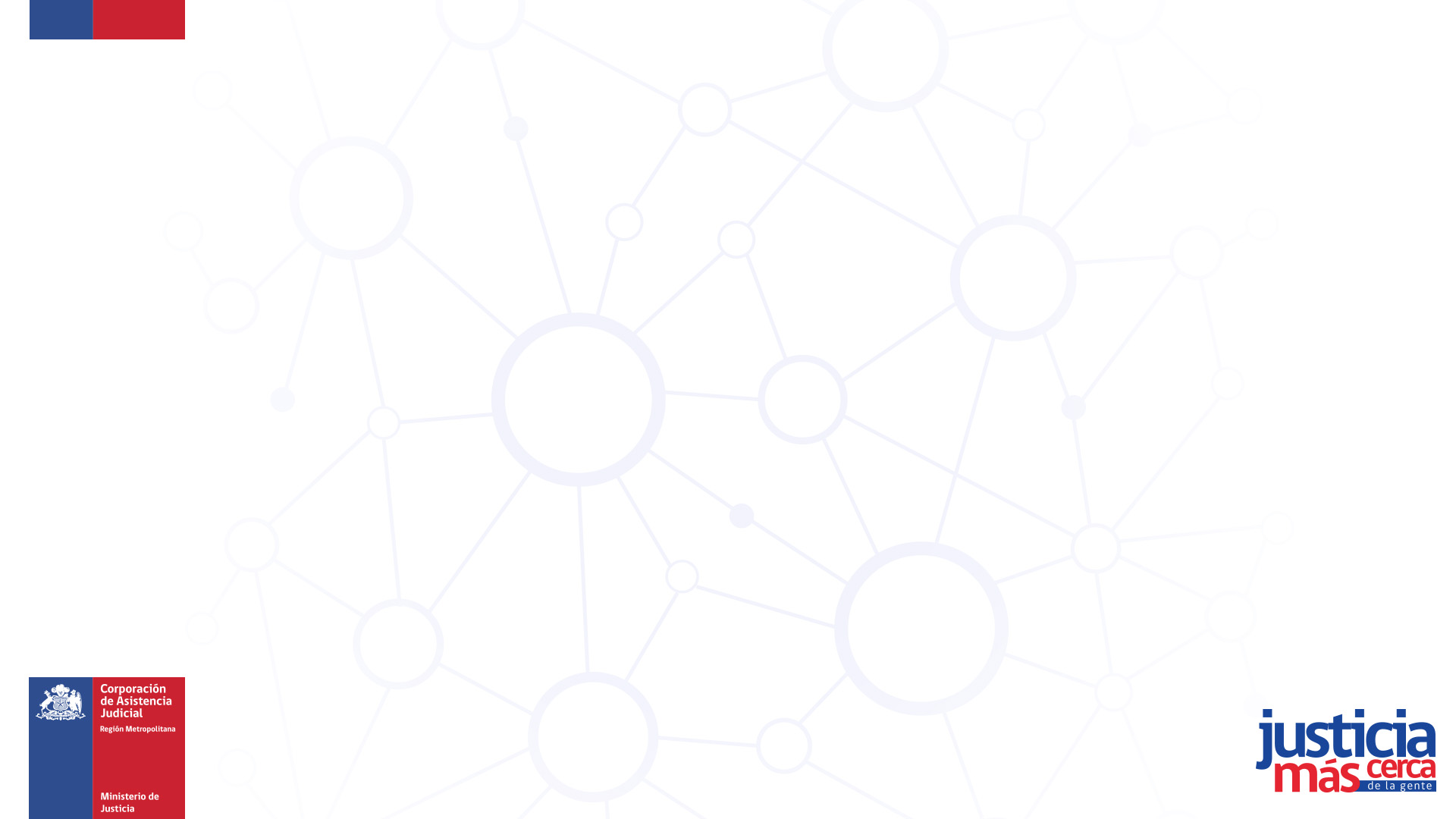 LA HERENCIA
LA HERENCIA
ALGUNAS NOCIONES SOBRE LA MATERIA
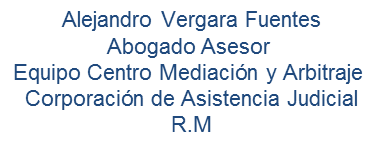 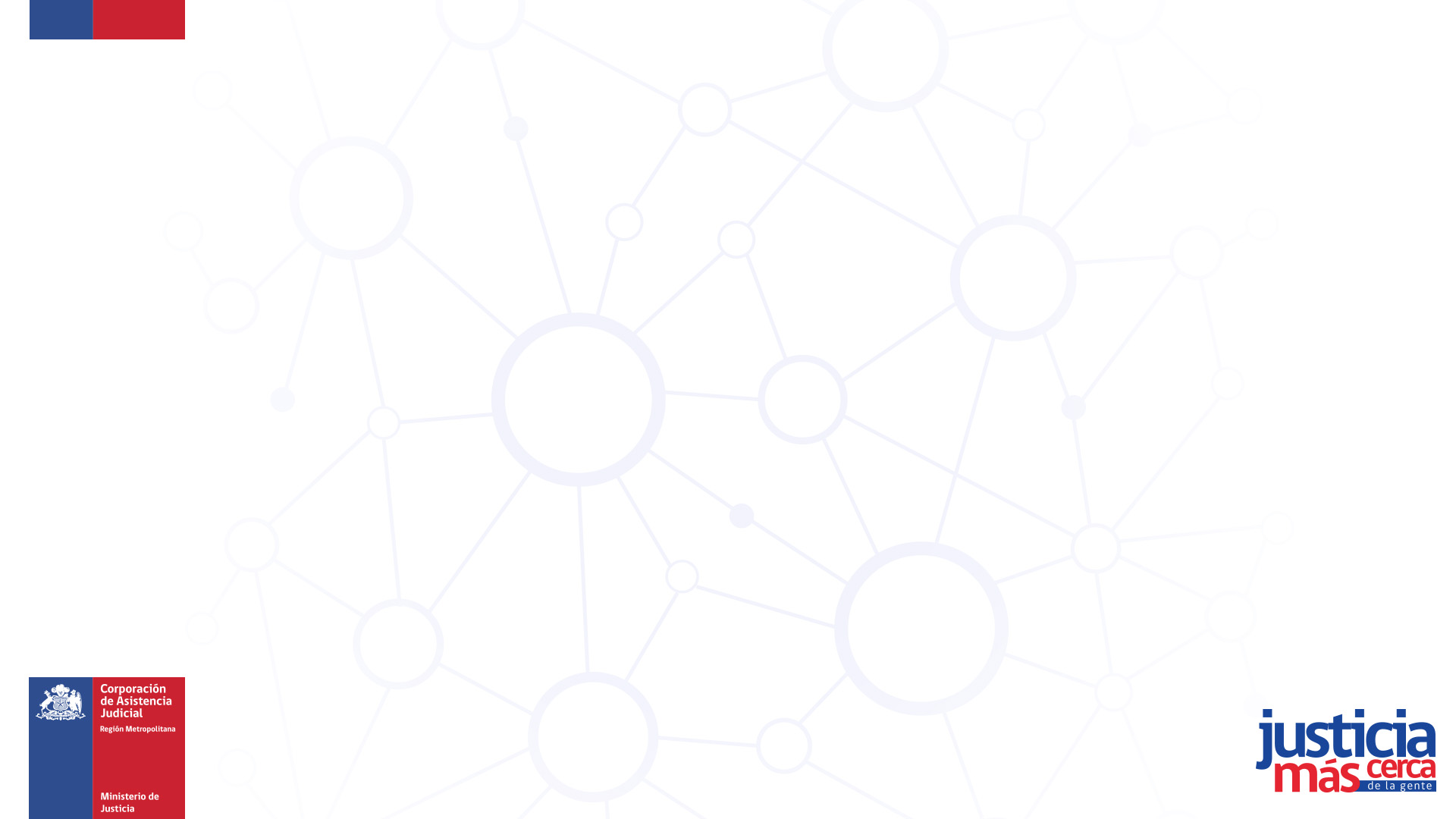 CONTEXTO
 Toda persona tiene necesariamente un patrimonio y al morir, ese conjunto de relaciones y situaciones jurídicas - activas y pasivas - de índole pecuniaria (patrimonial), pasa a los herederos, que son universales o de cuota y singulares o legatarios, los dos últimos siempre testamentarios.
subrogación personal del difunto en el ámbito patrimonial;
se genera el “derecho real de herencia”
como derecho real, otorga una acción real, llamada “Acción de Petición de Herencia”, para materializar el derecho de persecución;
este “derecho real de herencia” puede transferirse o transmitirse.
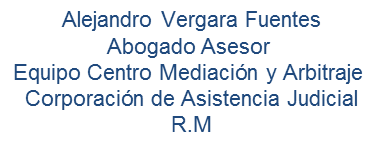 CONCEPTO
La sucesión por causa de muerte es un modo de adquirir el dominio del patrimonio de una persona difunta, es decir, del conjunto de sus derechos y obligaciones transmisibles, o una cuota de ese conjunto, o una o más especies o cuerpos ciertos o una o más cosas indeterminadas de cierto género. 

a)Los herederos adquieren a prorrata de sus cuotas hereditarias;

b)Siempre en la medida que se trate de relaciones jurídicas transmisibles;

c)No se heredan derechos u obligaciones intransmisibles, esto es, "intuito personae".
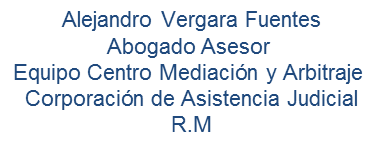 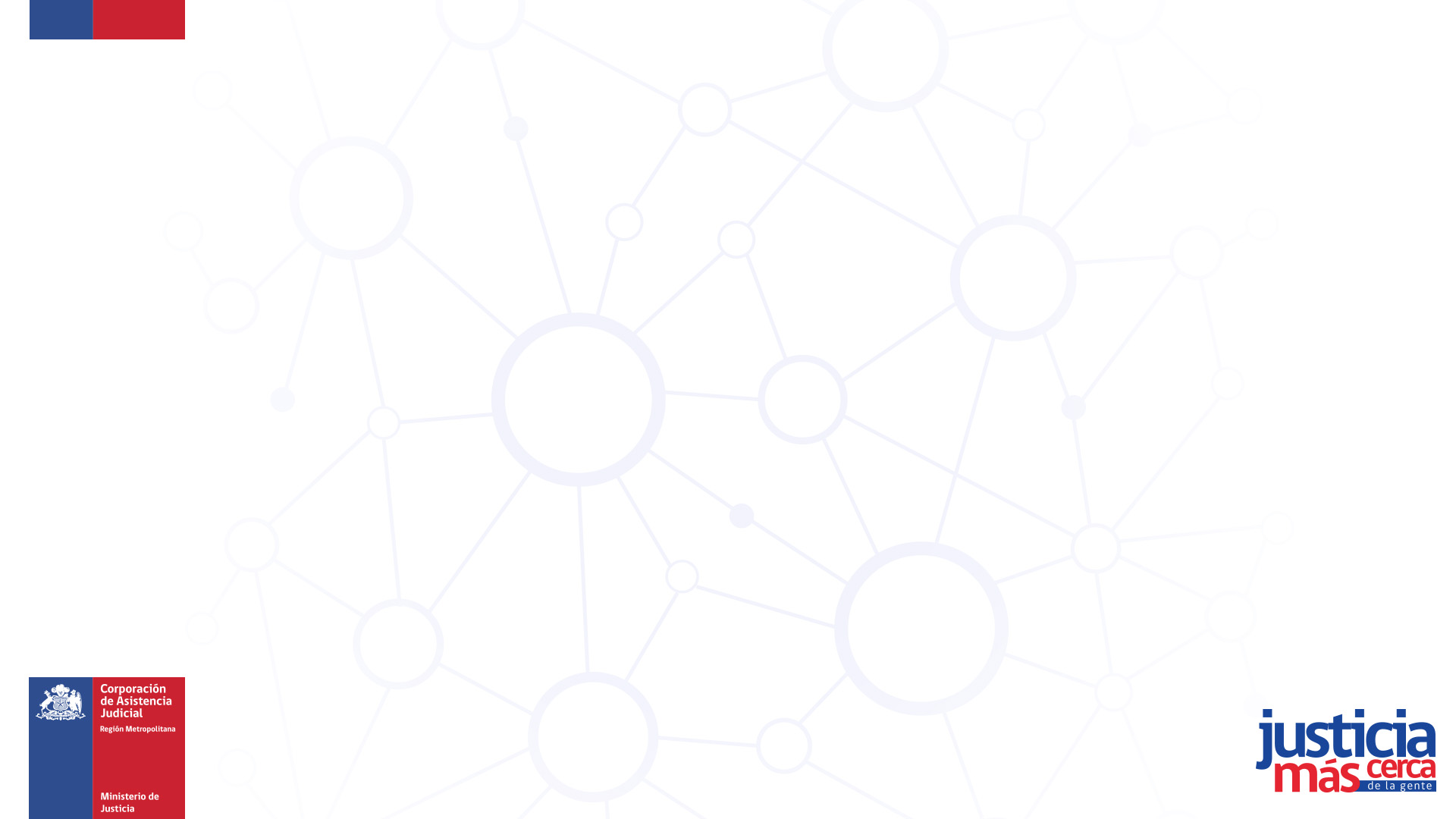 CLASES DE SUCESIÓN O HERENCIA.

 En términos generales, la herencia puede ser de tres clases:
Intestada;
testada;
mixta.
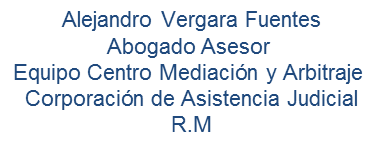 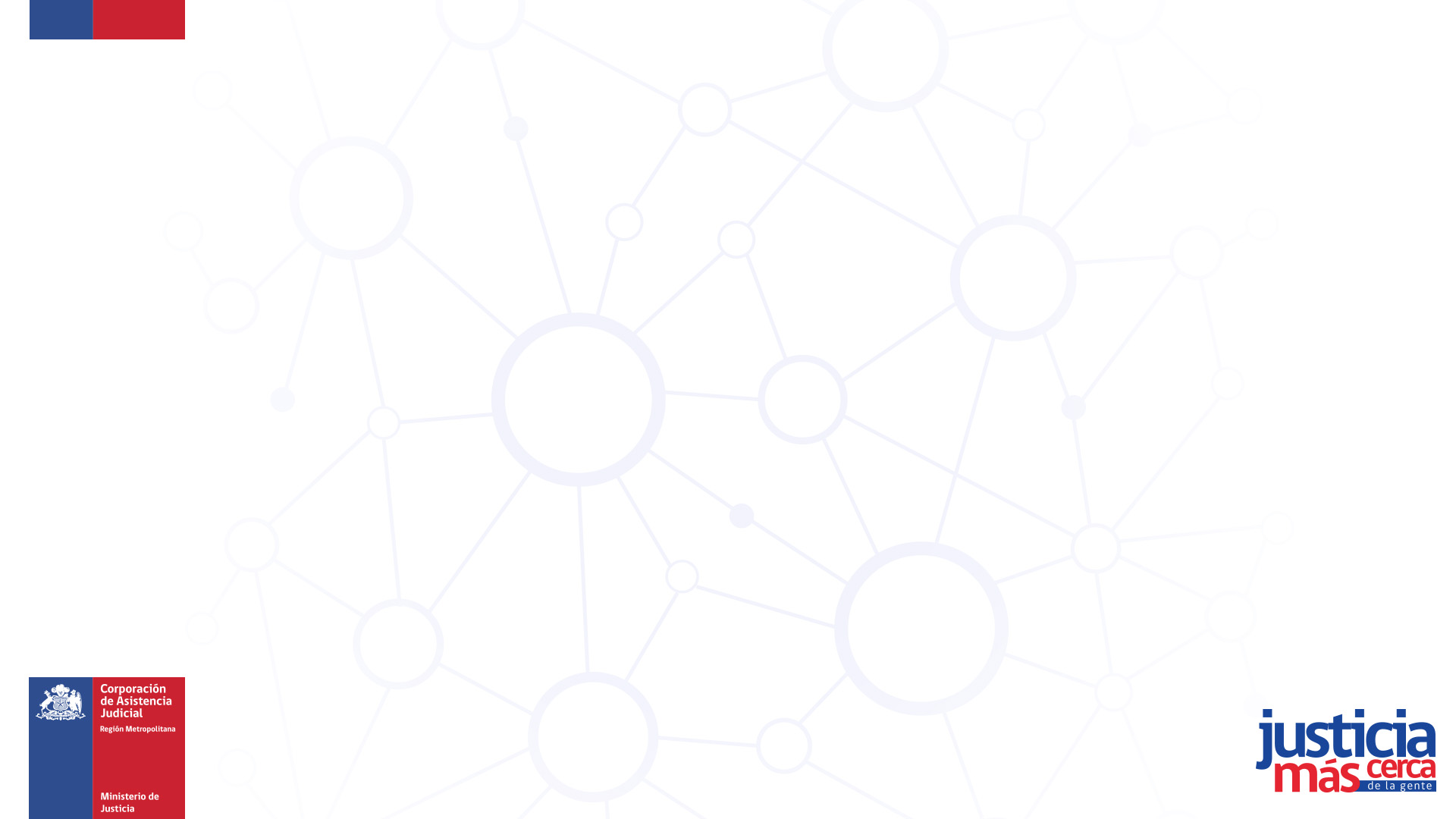 ASIGNACIONES POR CAUSA DE MUERTE.- 

“son las que hace la ley o el testamento de una persona difunta para suceder en sus bienes” (art 953) y por consiguiente, pueden ser asignaciones abintestato (intestadas) o asignaciones testamentarias;
las asignaciones intestadas son las que hace la ley, a falta de testamento o en presencia de uno parcial o anulado;
las asignaciones testamentarias (o “disposiciones testamentarias”), son aquellas hechas por testamento.
existen limitaciones a la libertad testamentaria, que son fundamentalmente las asignaciones forzosas.
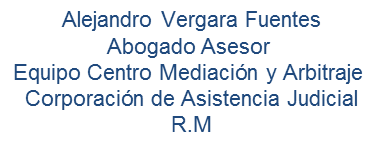 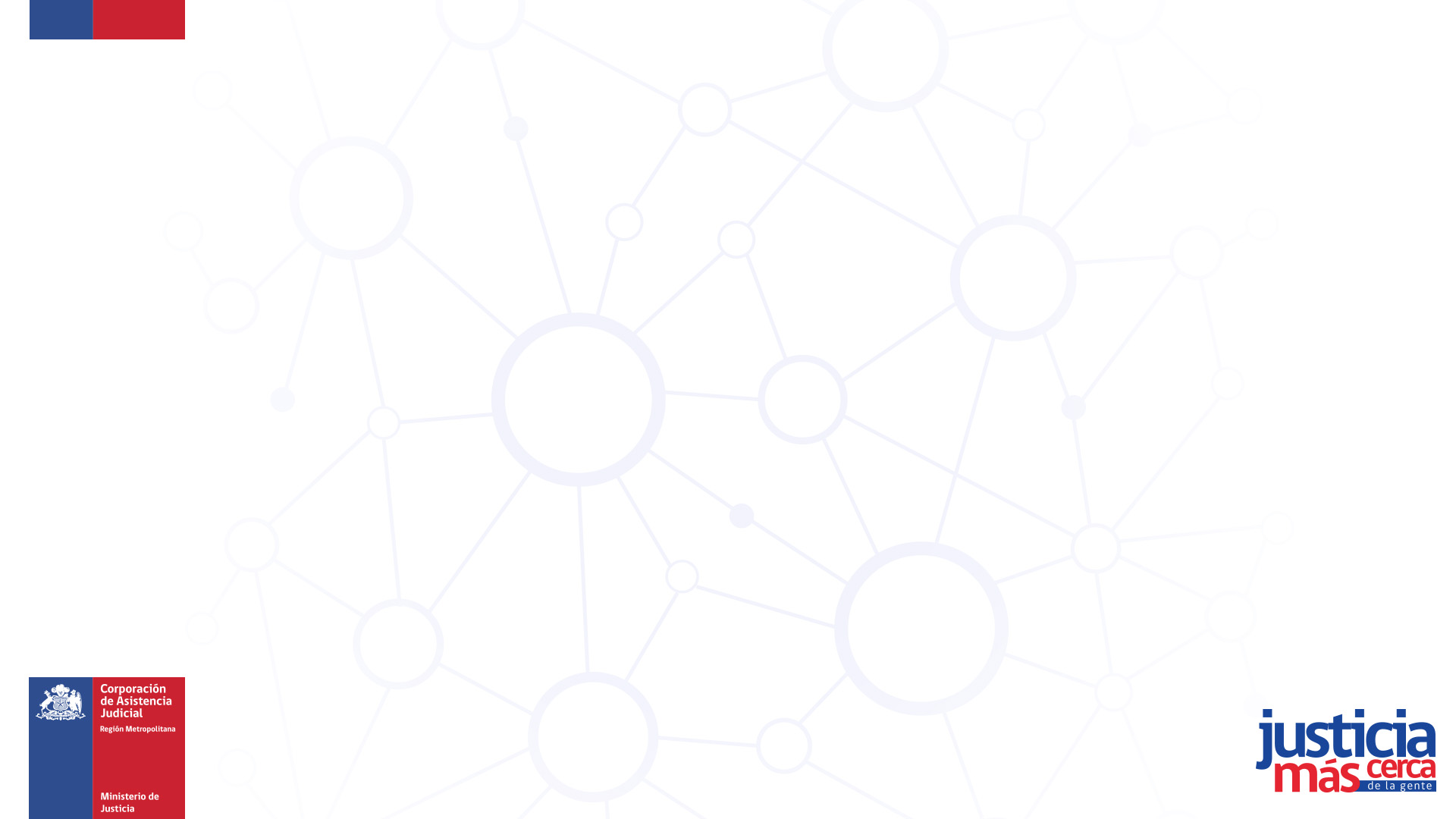 ASIGNATARIOS
Los asignatarios son aquellas personas (naturales o jurídicas) a quienes la ley o el testamento les entregan todo o parte del patrimonio transmisible del difunto. Los asignatarios a título universal con cualquiera palabra que se les llame, son herederos y representan a la persona del causante o testador para sucederle en todos sus derechos y obligaciones transmisibles.
a)	los asignatarios universales, pueden ser de dos categorías: herederos universales y herederos de cuota; el heredero universal sucede en el patrimonio del causante sin designación de cuota y el heredero de cuota es aquel a quien se le indica en el testamento la porción o cuota a la que es llamado;
b)	los asignatarios a título singular. Con cualquier palabra que se les llame, son legatarios.
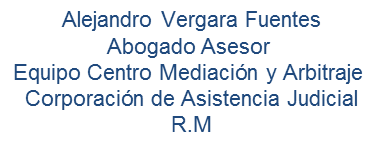 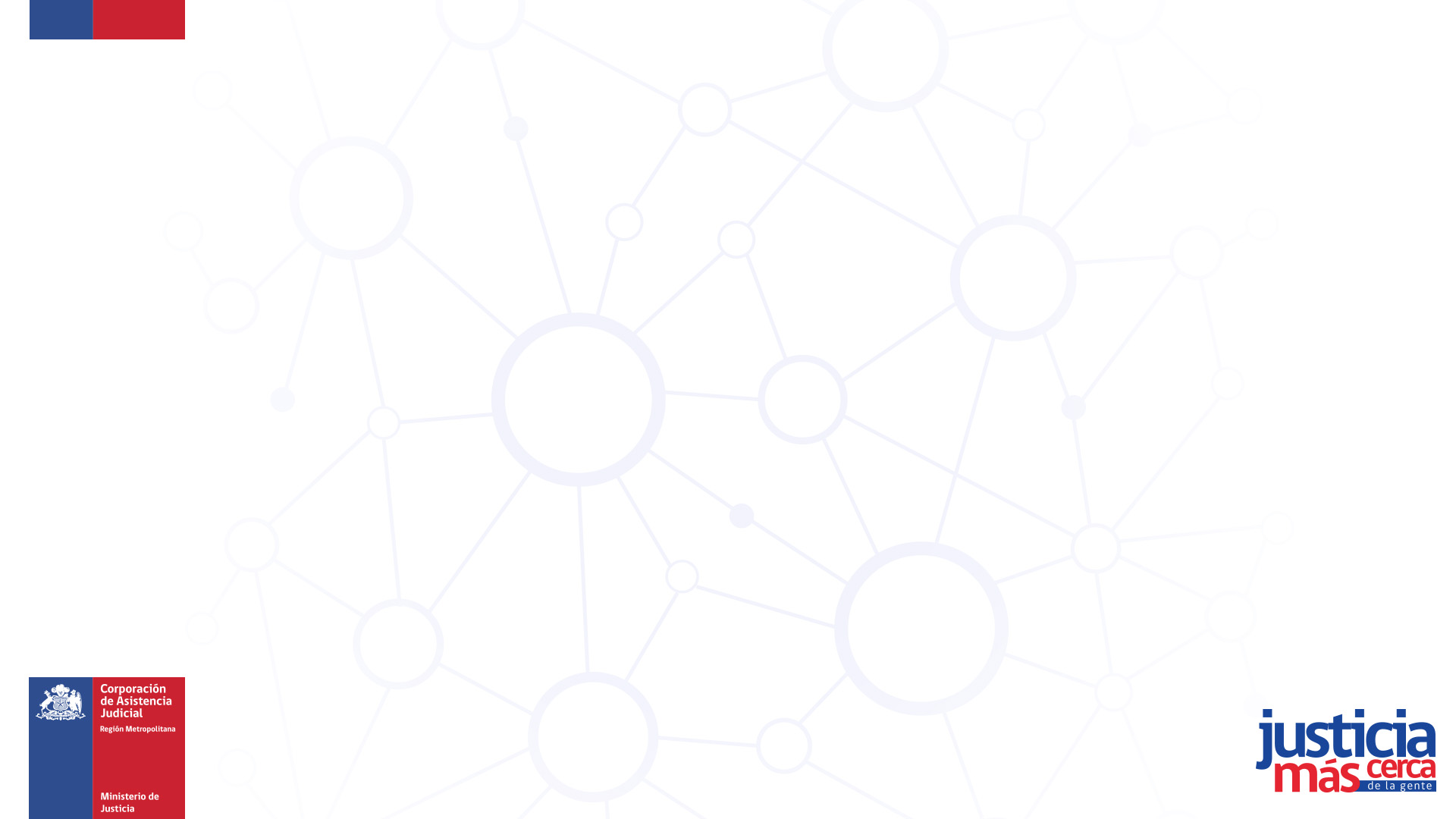 ASIGNACIONES FORZOSAS

Las asignaciones forzosas son asignaciones por causa de muerte que el testador es obligado a hacer y que se suplen cuando no las ha hecho, aun en perjuicio de disposiciones testamentarias expresas (1167 CC). Estas asignaciones forzosas son:
“las legítimas” (para los legitimarios)
“las mejoras” para los “mejoreros)
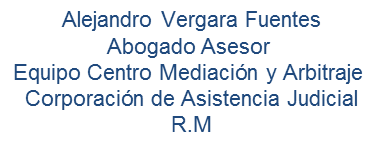 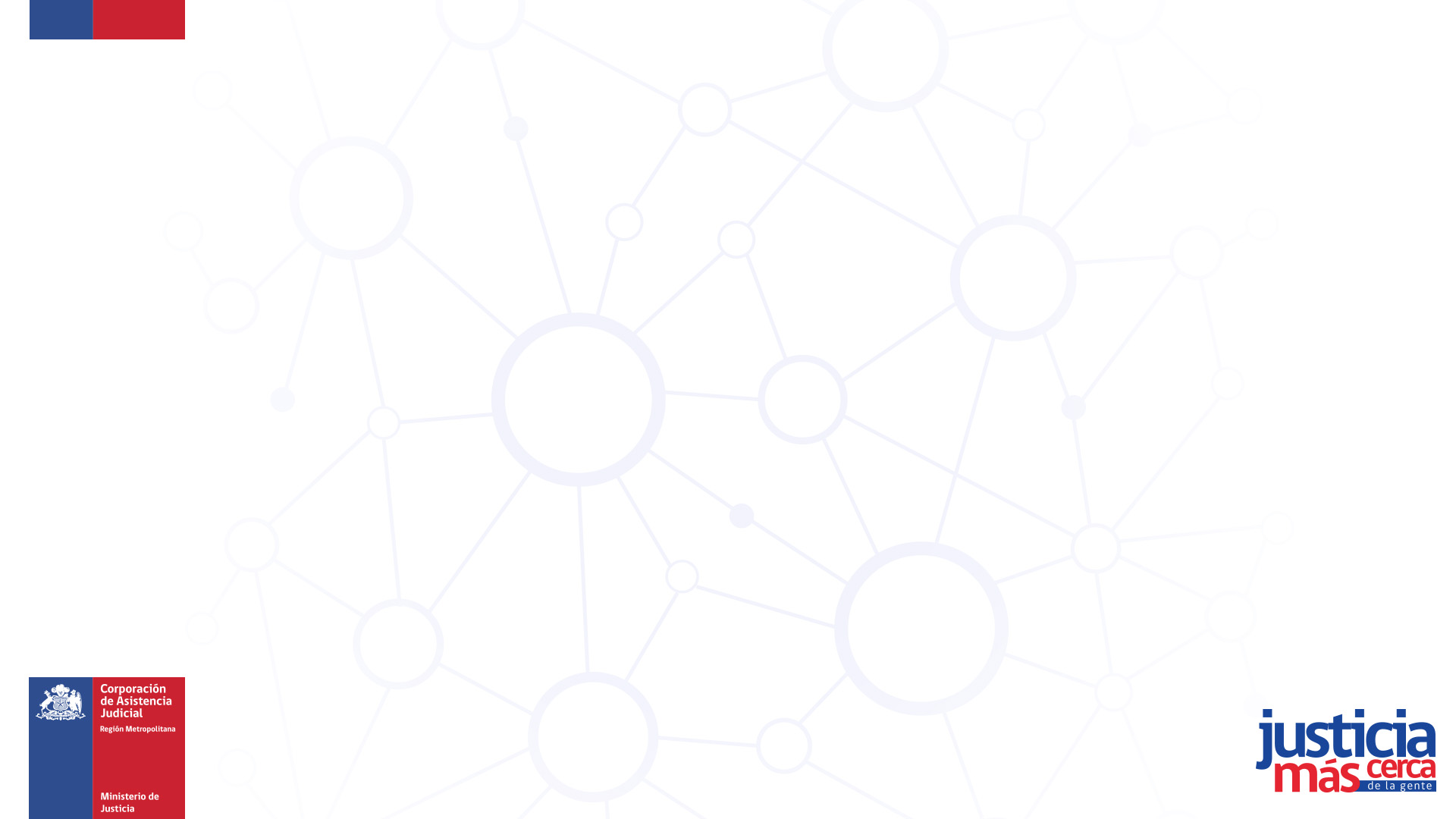 El artículo 1184 del C.C. plasma así lo recién dicho: “La mitad de los bienes previa las bajas generales de la herencia y las acumulaciones de los acervos imaginarios se dividirá por derecho personal o derecho de representación entre los respectivos legitimarios. No habiendo descendientes con derecho a suceder, cónyuge sobreviviente ni ascendientes, la otra mitad es de libre disposición. Habiendo descendientes con derecho a suceder, cónyuge sobreviviente o ascendientes, se forma cuarta de mejoras y por ende el acervo partible se divide en: - mitad legitimaria para los legitimarios según las reglas de sucesión intestada: lo que a cada uno cupiere será su legítima rigurosa; - Una cuarta de libre disposición; - Una cuarta de mejoras para favorecer al cónyuge o a uno o más de los descendientes o ascendientes del causante, sean o no legitimarios.
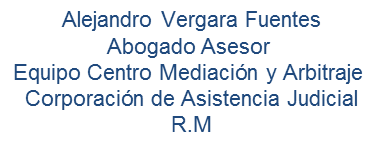 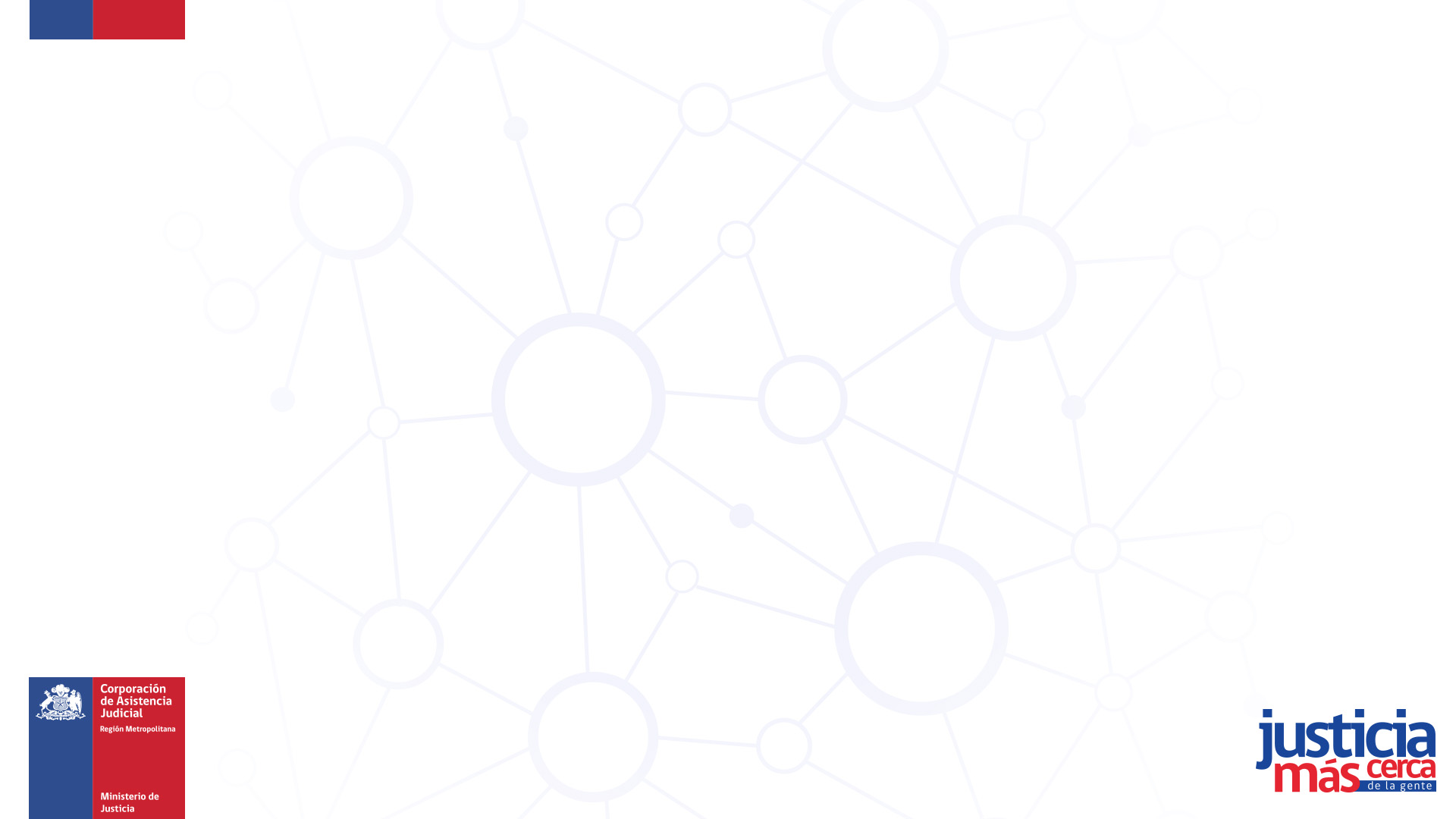 LA APERTURA DE LA SUCESIÓN Y LA ACEPTACIÓN O REPUDIACIÓN DE LAS ASIGNACIONES

La apertura de la sucesión se produce al fallecimiento del causante, en su último domicilio, mismo momento en que ocurre la delación de la herencia, que es el llamamiento que la ley hace para aceptarla o repudiarla.
la aceptación y la repudiación pueden ser expresas o tácitas;
puede aceptar hasta que otro adquiera la asignación por prescripción.
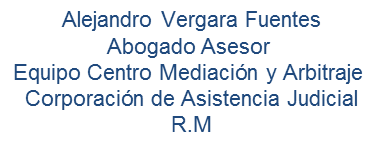 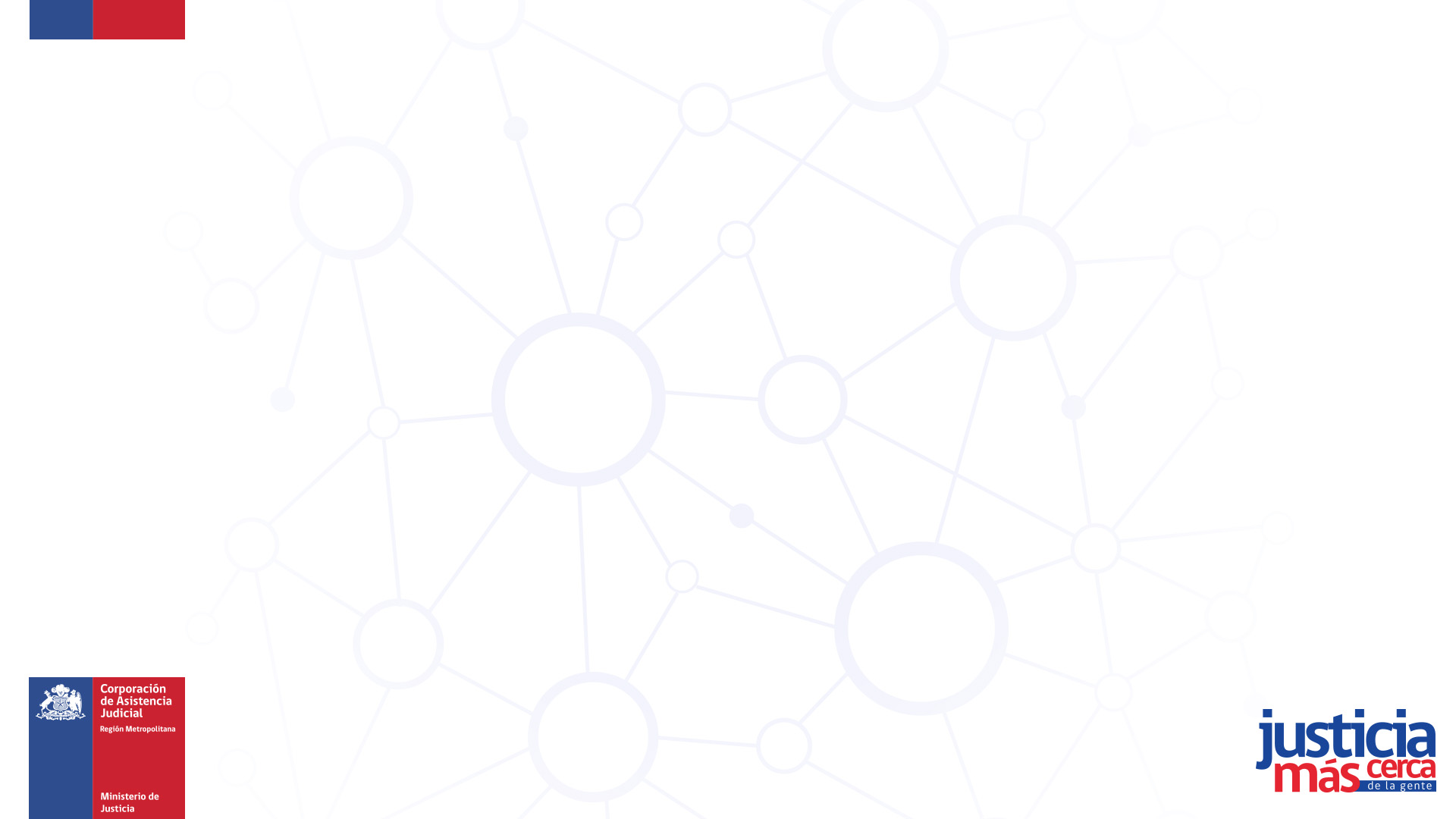 DISTRIBUCIÓN DEL PATRIMONIO DEL CAUSANTE

Para abordar esta materia, es relevante la distinción entre sucesión abintestato o intestada, de la sucesión testamentada o testamentaria.
Como se dijo, la primera se produce cuando no hay testamento y la ley, trata de interpretar la voluntad del difunto.
b) La segunda, se origina en la voluntad del fallecido, materializada en el testamento, siempre que esta voluntad no lesione las asignaciones forzosas, pues si ello ocurre, la ley la modifica.
c) La herencia parte testada y parte intestada, se presenta cuando hay un testamento parcial o con algunas disposiciones inválidas que la ley anula.
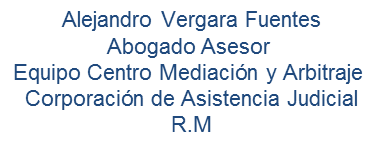 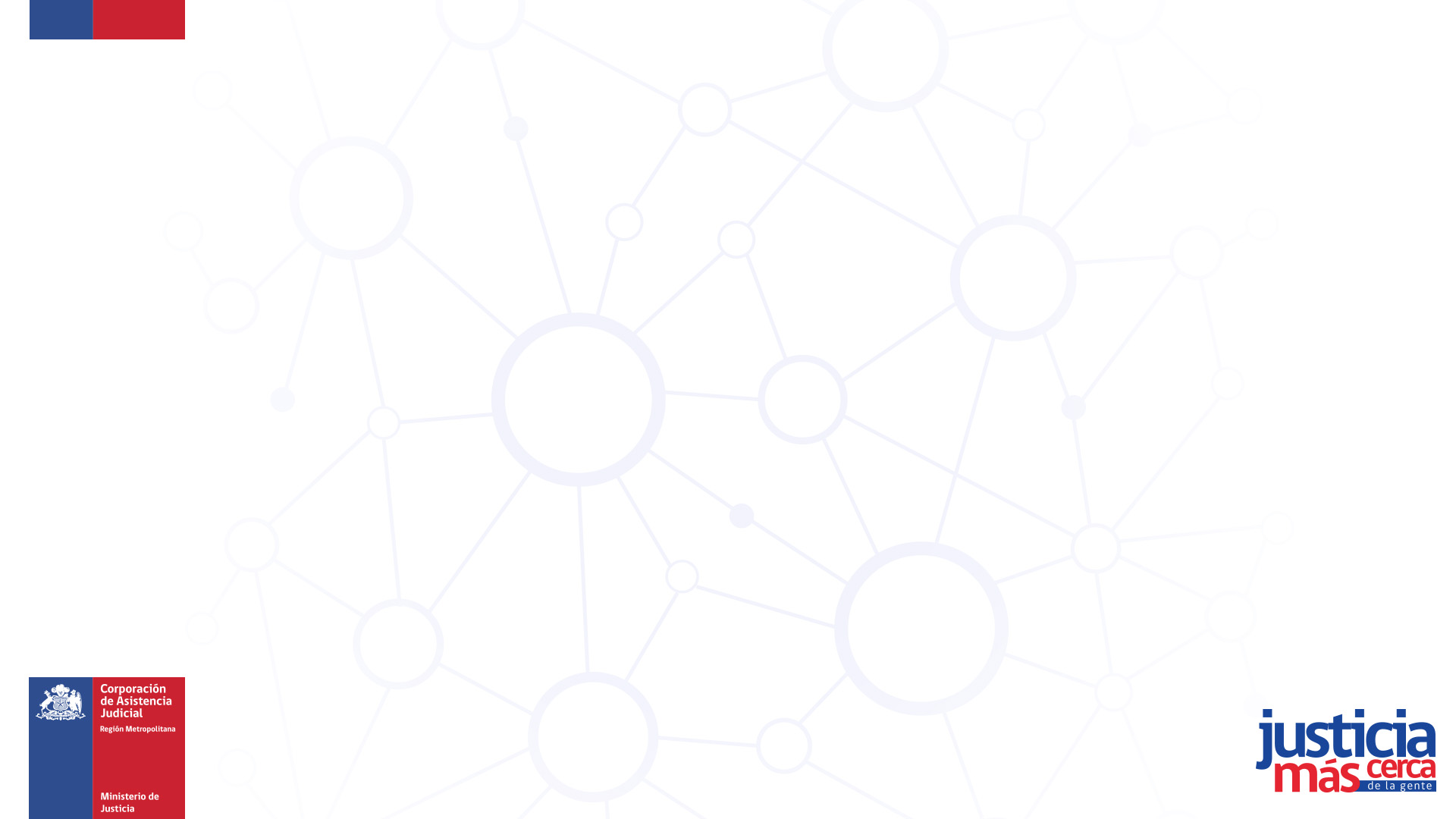 LOS ÓRDENES SUCESORIOS

La distribución de la herencia intestada, la hace la ley a través de los “órdenes sucesorios”, que desde la ley 19.585 son 5; estos llevan el nombre de quienes lo encabezan y son:
 Primer orden de sucesión intestada (de los hijos).- Articulo 988.- Es el de los hijos (personalmente o representados por su descendencia), que excluyen a cualquier otro heredero a menos que haya cónyuge sobreviviente, caso en el cual concurrirá con los hijos llevando una porción equivalente al doble de la legítima rigorosa o efectiva de cada hijo. Si hubiere sólo un hijo, la cuota del cónyuge será igual a la legítima rigorosa o efectiva de ese hijo. Además se añade una limitación importante: En ningún caso la porción del cónyuge sobreviviente bajará de la cuarta parte de la herencia o de la mitad legitimaria.
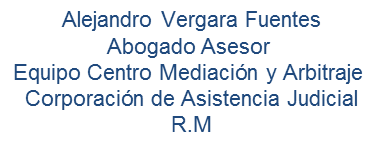 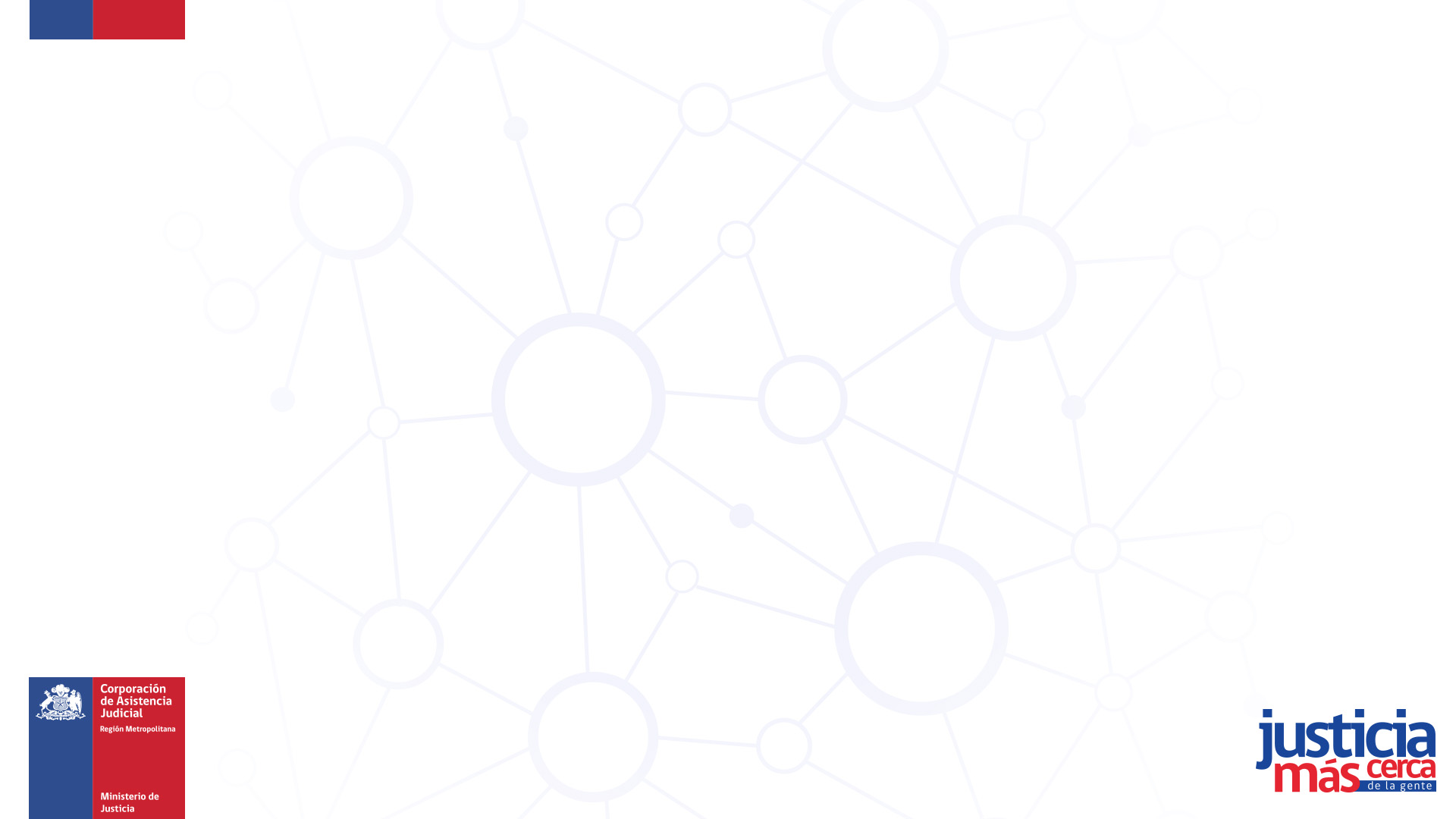 Segundo orden de sucesión intestada (del cónyuge y los ascendientes) El art. 989 establece que si el difunto no ha dejado posteridad (hijos, personalmente o representados) le sucederán el cónyuge y los ascendientes de grado más próximo: 2/3 para los ascendientes y 1/3 para el cónyuge. A falta de ascendientes, sucederá íntegramente el cónyuge y viceversa. Habiendo un solo ascendiente de grado más próximo, sucederá éste en todos los bienes o en toda la porción hereditaria de los ascendientes.
 
Tercer orden de sucesión intestada (de los hermanos).- Lo contempla el art 990: si el difunto no dejó posteridad, ni ascendientes ni cónyuge, le sucederán sus hermanos. El hermano de simple conjunción llevará la mitad que el carnal.
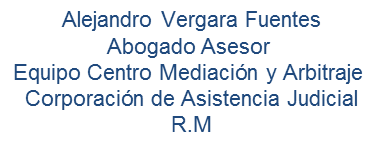 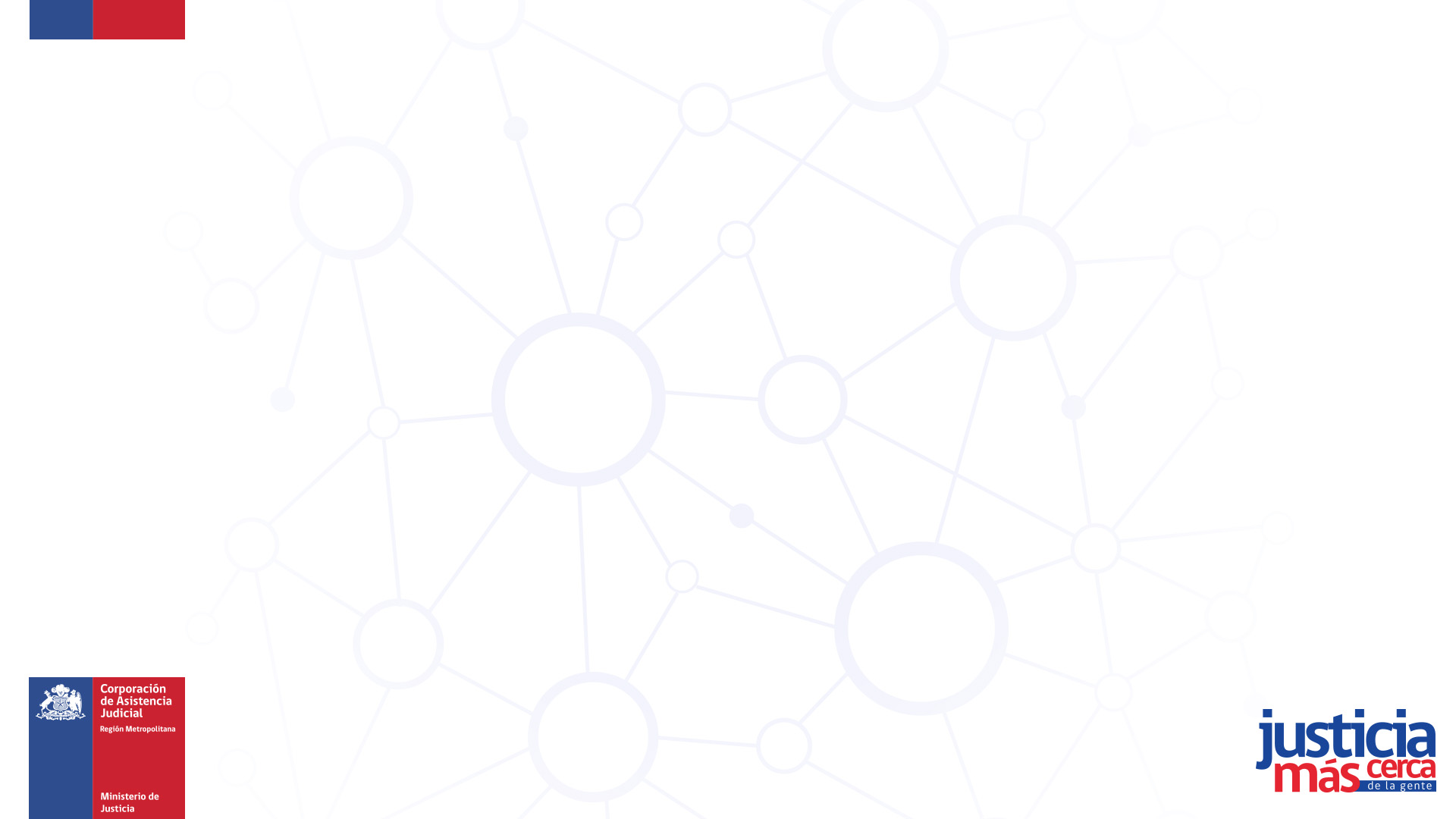 Cuarto orden de sucesión intestada (de los colaterales).- el art 992 establece que a falta de todos los anteriormente mencionados (descendientes, ascendientes, cónyuge y hermanos), sucederán al difunto los otros colaterales de grado más próximo. los colaterales de grado más próximo excluirán a los más lejanos. los derechos hereditarios de los colaterales sólo se extenderán hasta el sexto grado inclusive. los colaterales de simple conjunción, esto es, los que sólo son parientes del difunto por parte del padre o de la madre, sólo llevarán la mitad de lo que le corresponda a los de doble conjunción, esto es, los que son parientes del difunto por parte de padre y madre.
 
Quinto orden de sucesión intestada: el fisco.- en virtud del art 995 que se mantiene intacto.
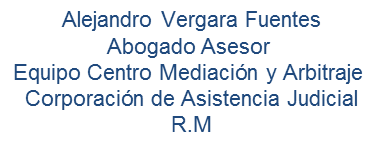 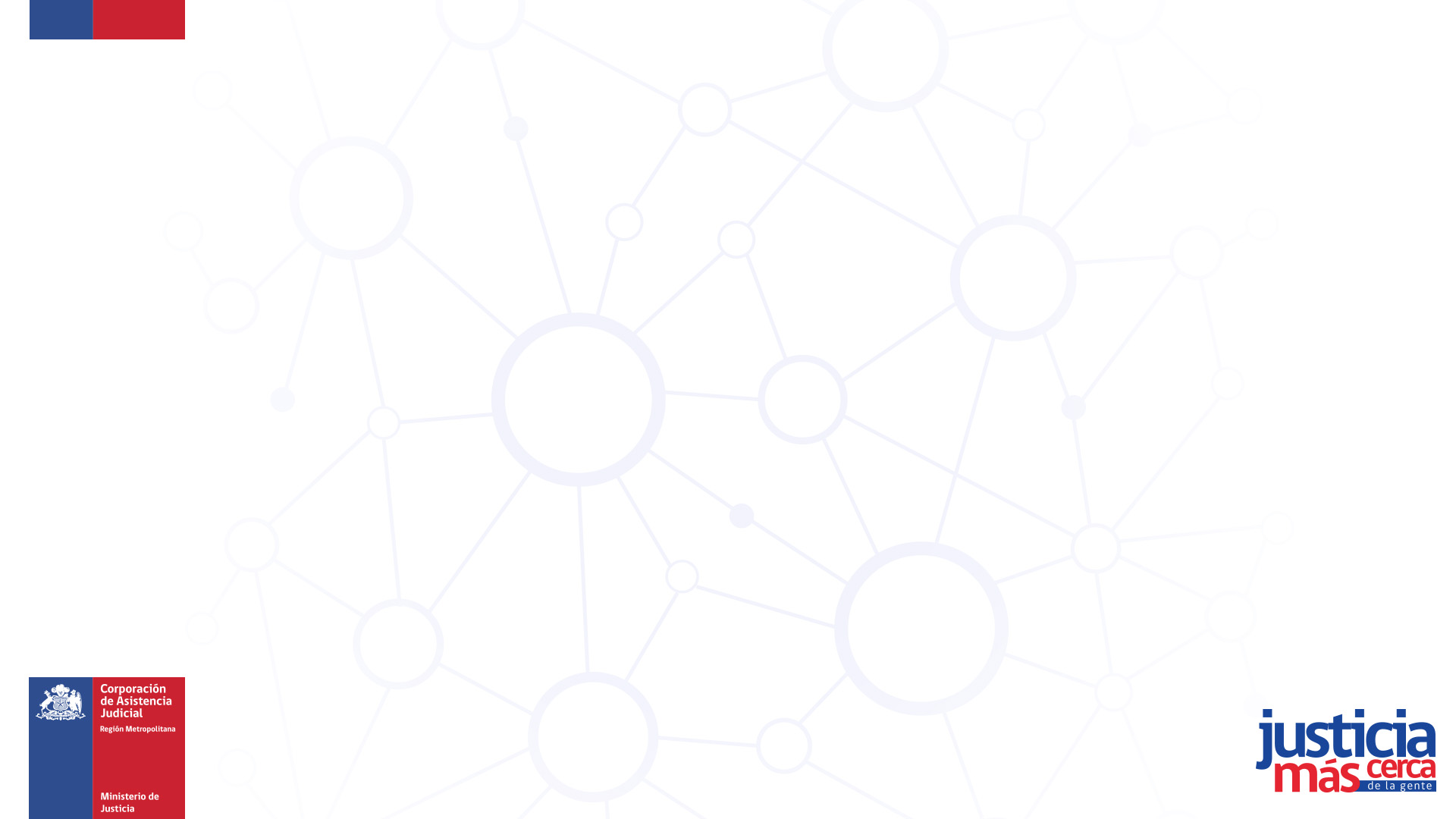 LEGÍTIMAS, MEJORAS Y LIBRE DISPOSICIÓN 

La distribución en la sucesión testada debe ajustarse a las asignaciones forzosas, que analizamos más arriba;
a) El testador tiene que dejar la mitad de sus bienes a los “legitimarios”.
b) La otra mitad se divide en dos partes, llamadas cuarta de mejoras y cuarta de libre disposición;
c) La cuarta de mejoras se asigna en todo o parte al, cónyuge, o a los descendientes, o a los ascendientes; 
d) La cuarta de libre disposición, a quien quiera.
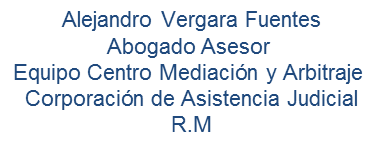 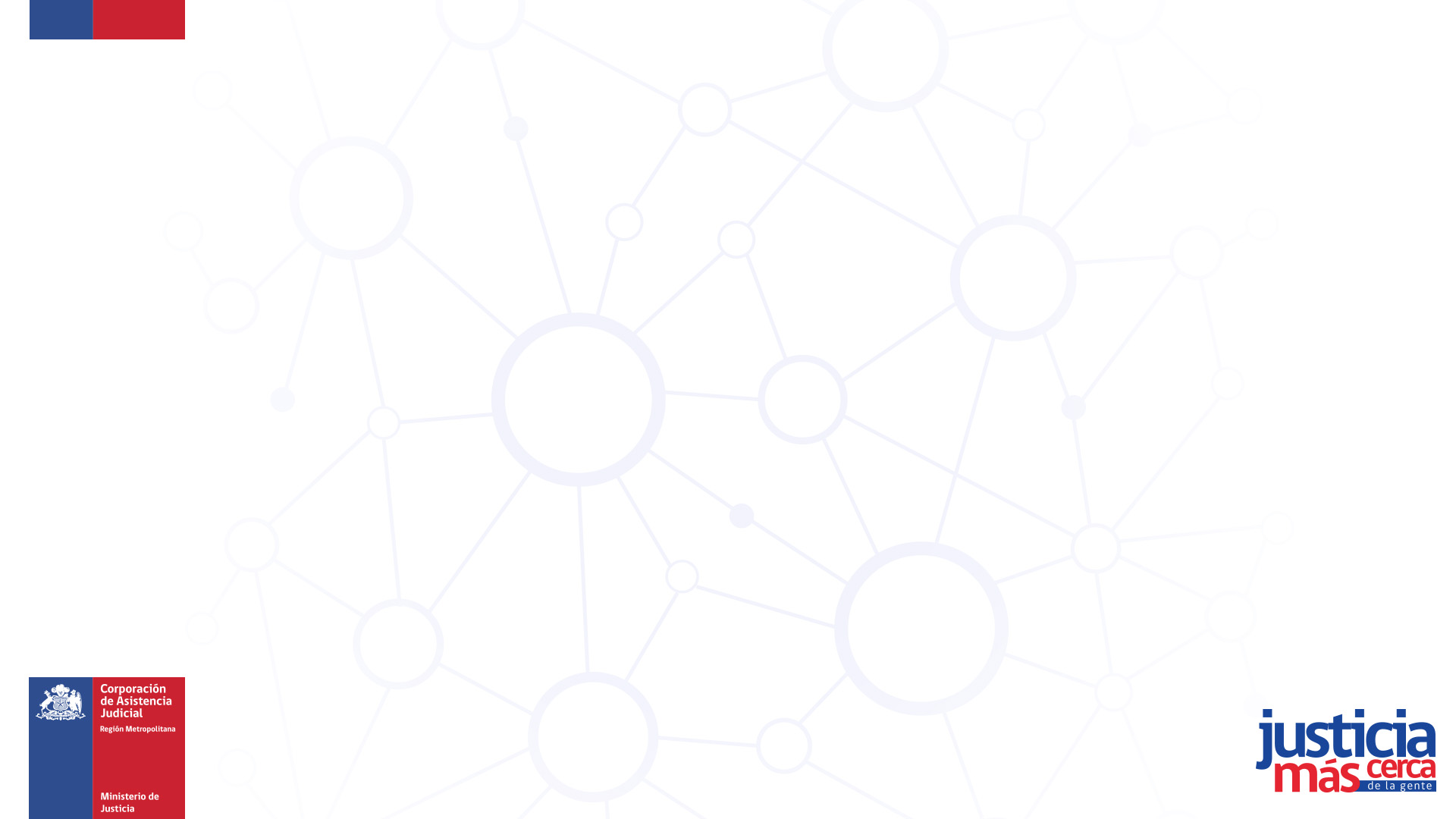 La Partición de Bienes

Al fallecer el causante, su patrimonio transmisible queda en estado de comunidad o indivisión entre los herederos y ello, porque el derecho de herencia es común, o sea, son coherederos; durante ese estado de comunidad, los comuneros son dueños de un derecho cuotativo que no se radica en bienes determinados. Mediante la partición, ese derecho cuotativo pasa precisamente a radicarse en bienes determinados, de los que se harán dueños exclusivos;
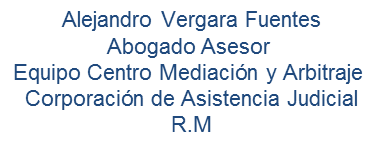 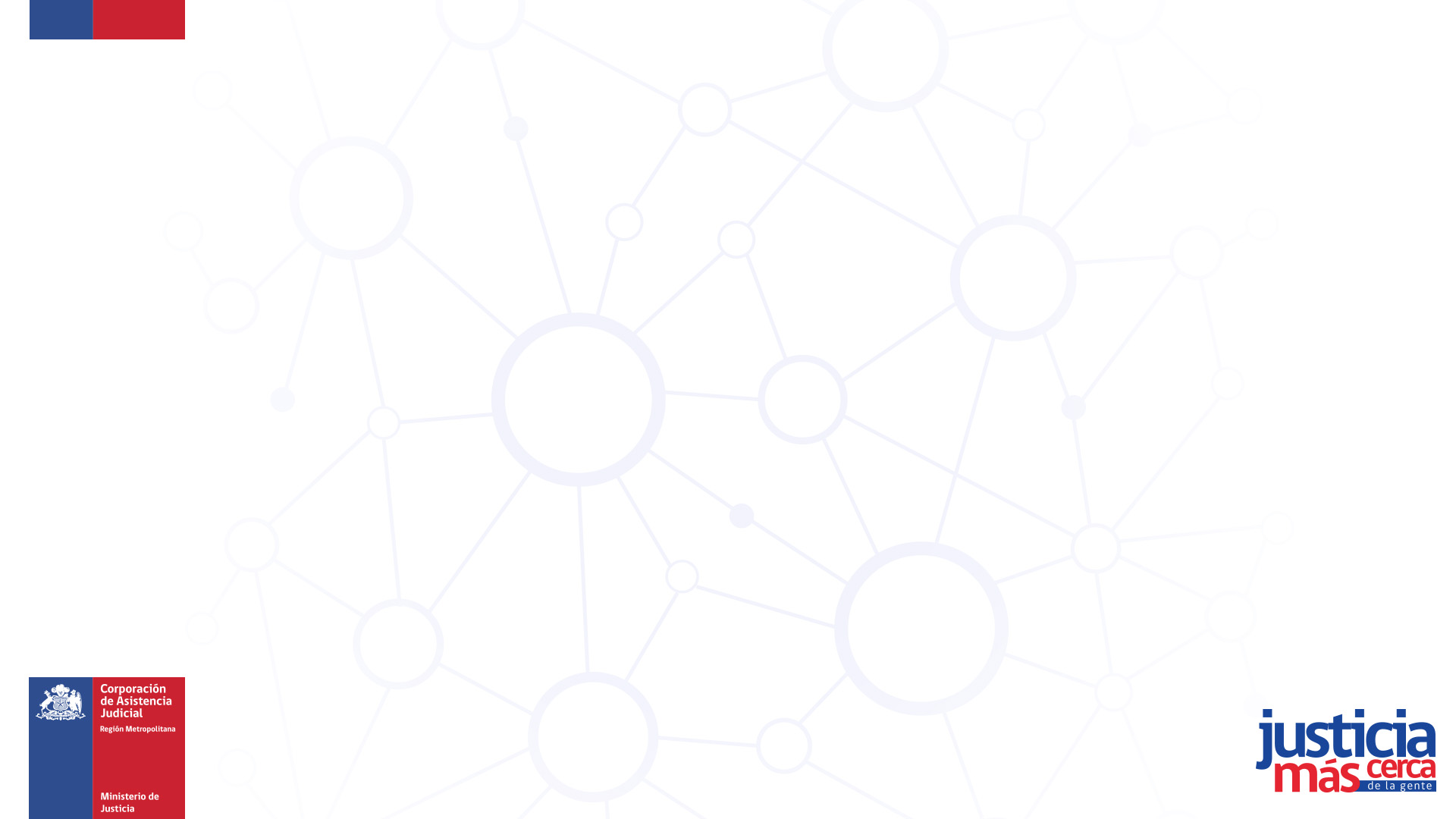 ¿QUÉ ES LA PARTICIÓN DE BIENES ENTONCES?

Según una definición de la Corte Suprema, es "el conjunto complejo de actos encaminados a poner fin al estado de indivisión mediante la liquidación y distribución entre los copartícipes del caudal poseído proindiviso en partes o lotes que guarden proporción con los derechos cuotativos de cada uno de ellos".
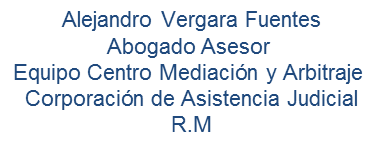 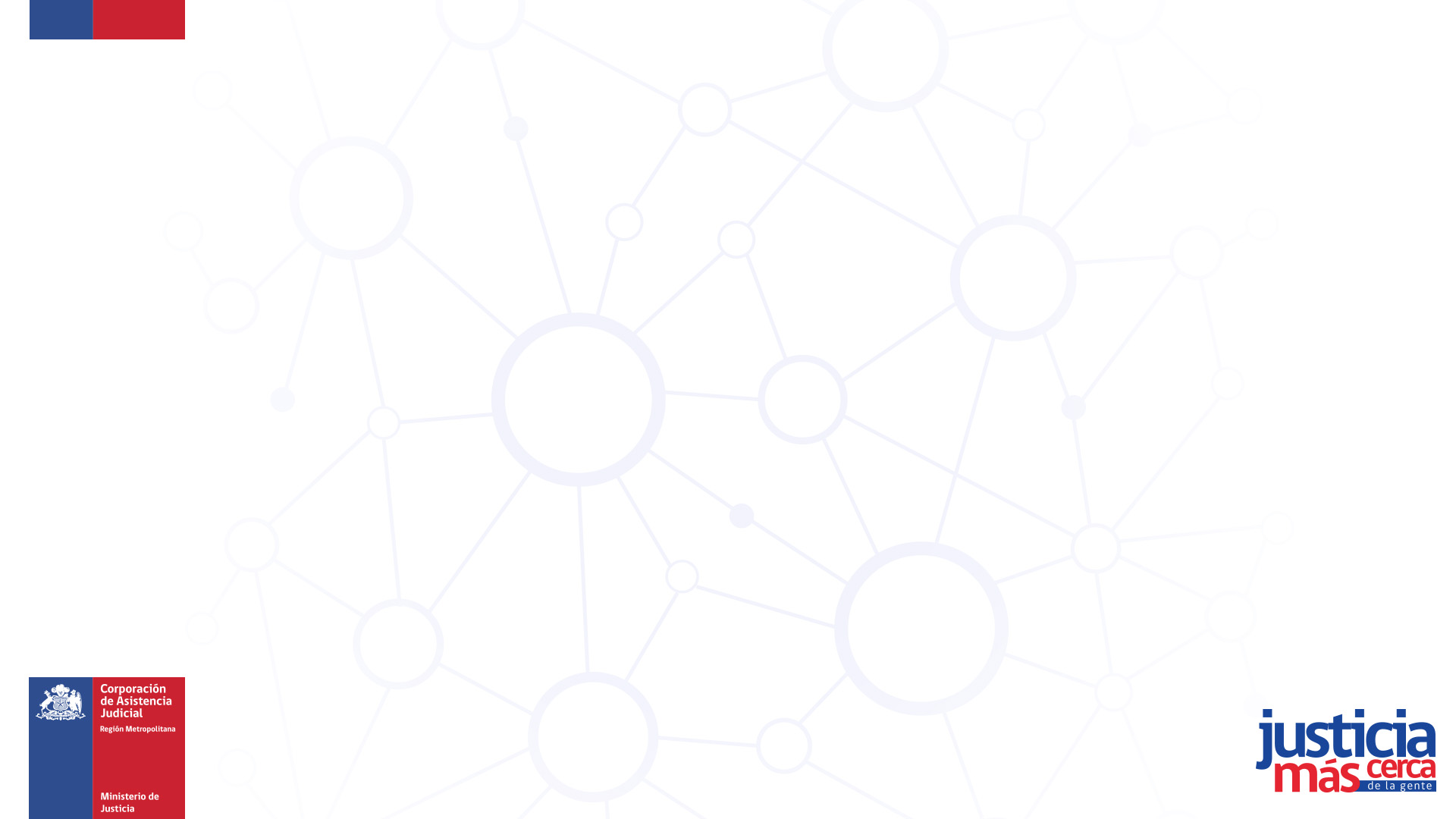 Estas reglas sin embargo no sólo se aplican para la partición de la comunidad hereditaria, sino también para:
_ la liquidación de la comunidad resultante de la disolución de la sociedad conyugal (artículo 1776)  
_ la partición de la comunidad resultante de la disolución de una sociedad civil (artículo 2115)  
_ la partición del cuasicontrato de comunidad (artículo 2313) y otras sociedades
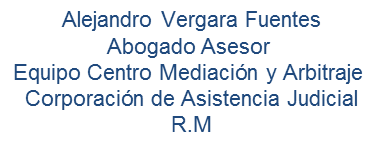 18
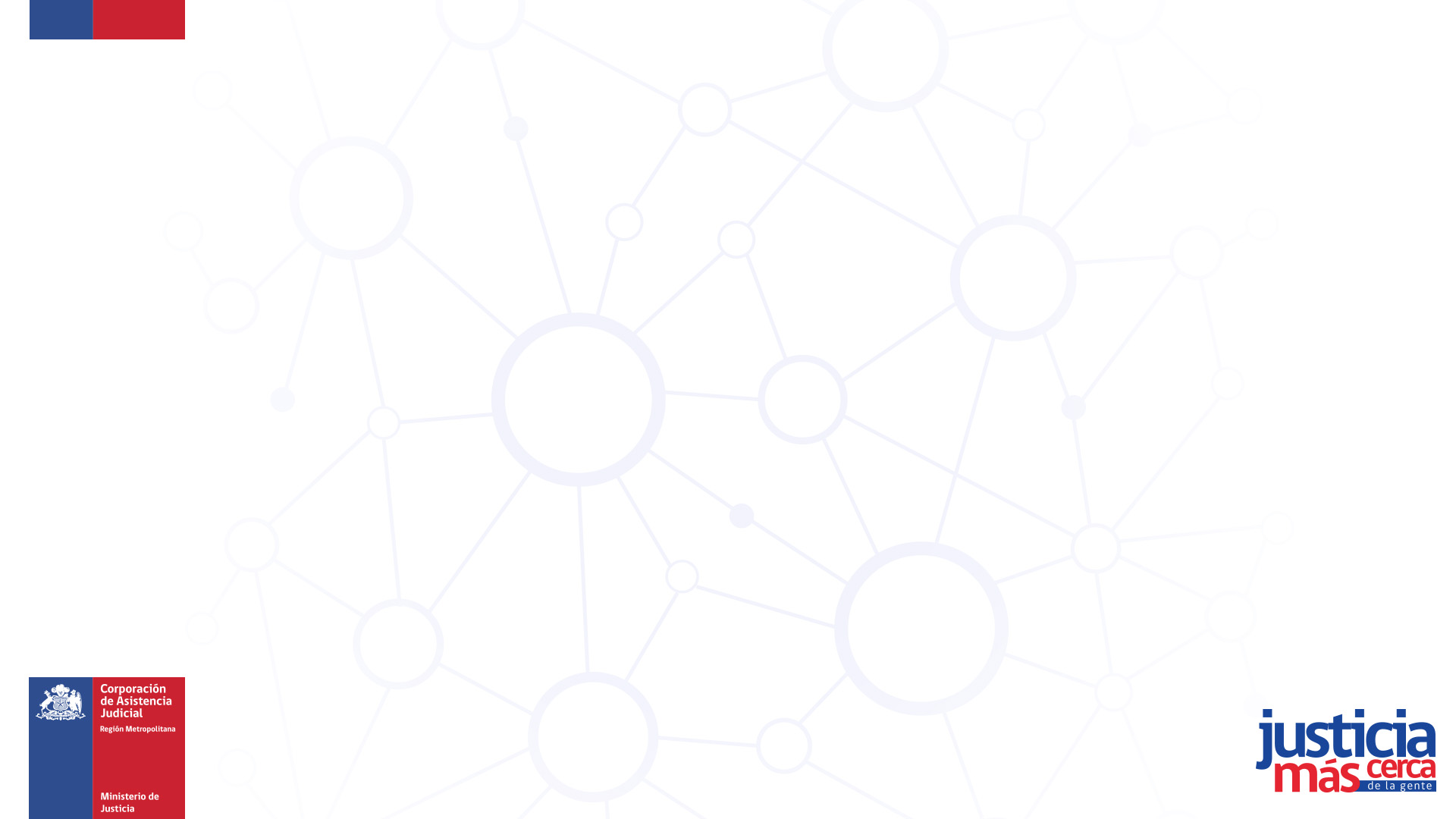 Formas de hacer la partición de bienes

Por el testador o partidor que él indique;

De común acuerdo entre los comuneros; 

c) Por un partidor designado unánimemente por los comuneros;

d)  Por un partidor nombrado por el juez.
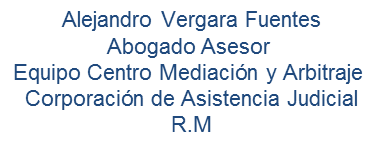 19
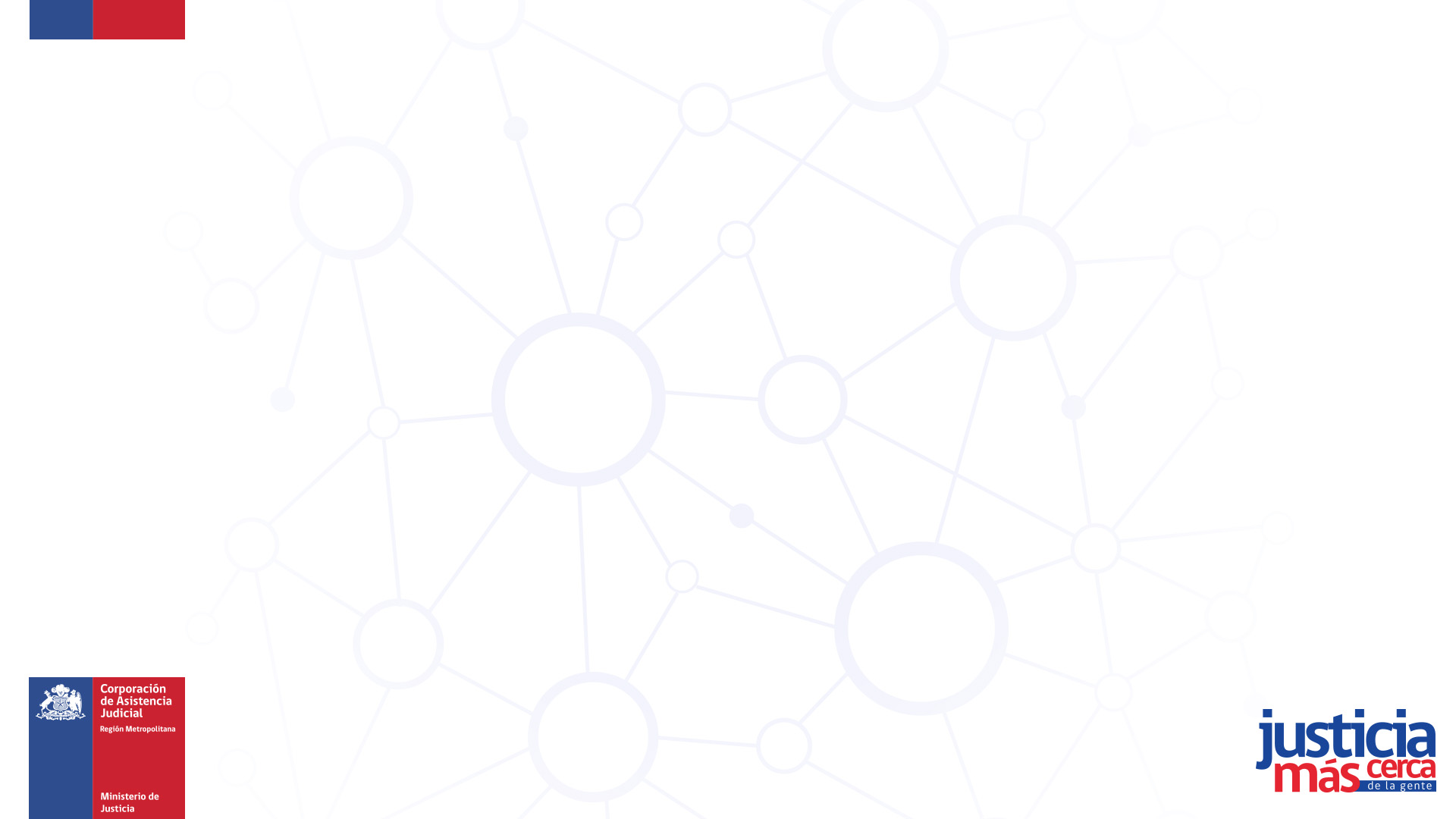 PAPEL DE LA MEDIACIÓN Y EL ARBITRAJE DE

 NUESTRO SERVICIO.
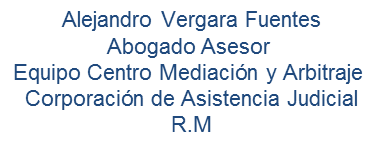 20